আজকের ক্লাসে তোমাদের সবাইকে
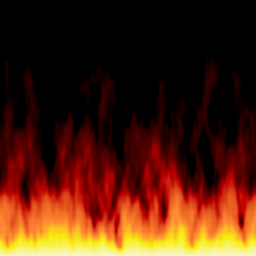 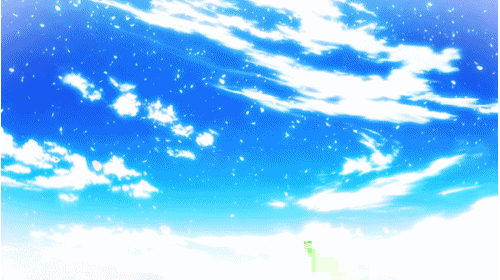 শিক্ষক পরিচিতি
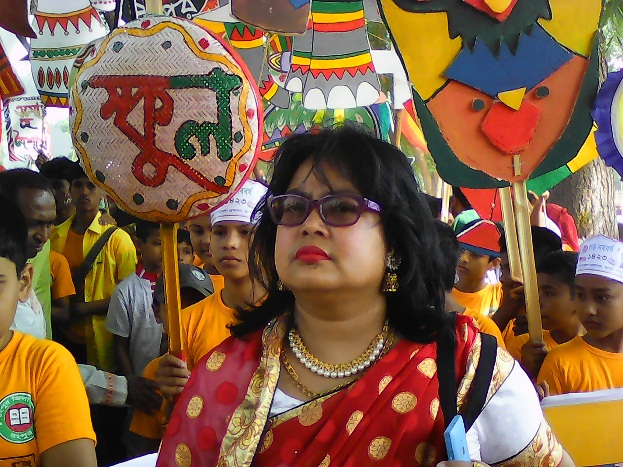 মোছাঃ সাহিনা সুলতানা
সহকারি শিক্ষক (বাংলা)
রংপুর জিলা স্কুল, রংপুর।
পাঠ পরিচিতি
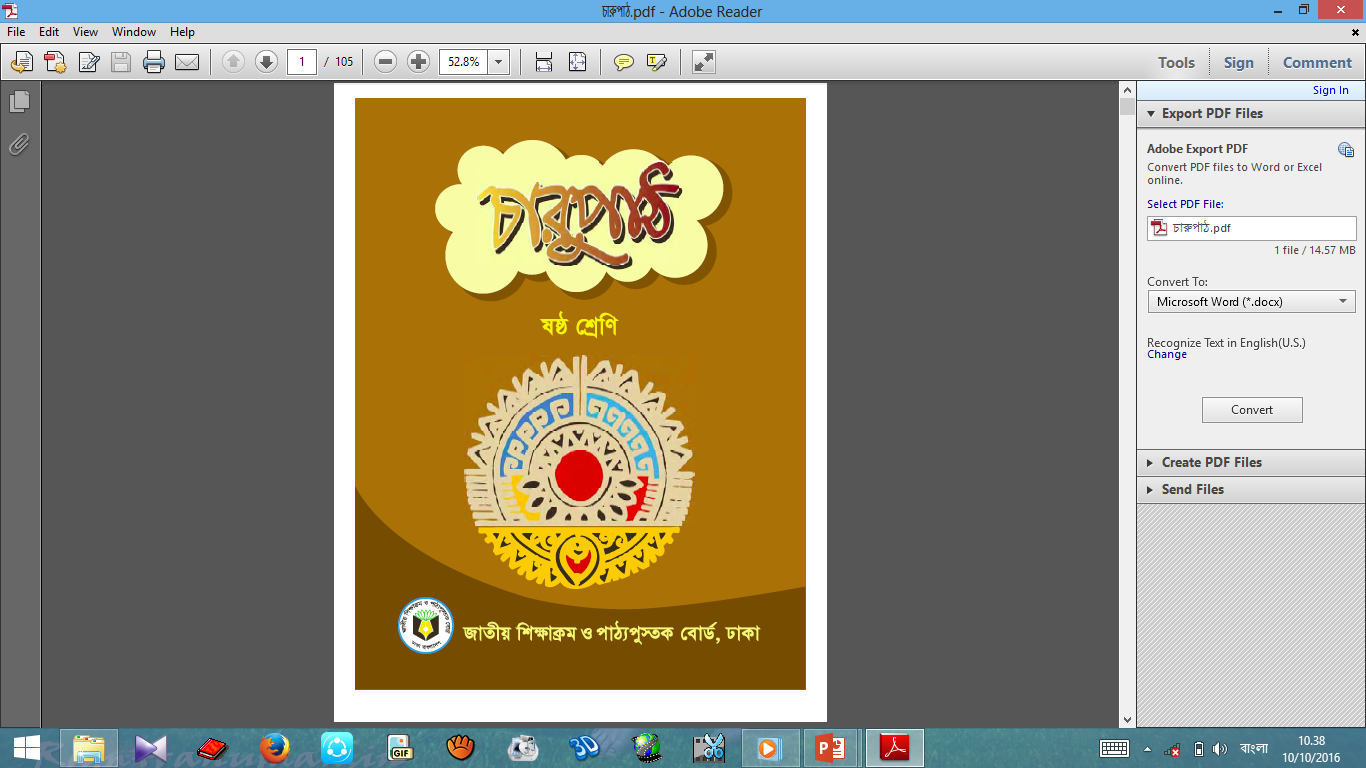 শ্রেণি     : ষষ্ট
বিষয়    : বাংলা প্রথম পত্র
অধ্যায়   : ঝিঙে ফুল
শিক্ষার্থী : ৮০
সময়    : ৫০ মিনিট‌
ছবিতে কী দেখতে পাচ্ছ?
এখন কী দেখতে পাচ্ছ?
ঝিঙে ফুল
ঝিঙে এবং ঝিঙে ফুল
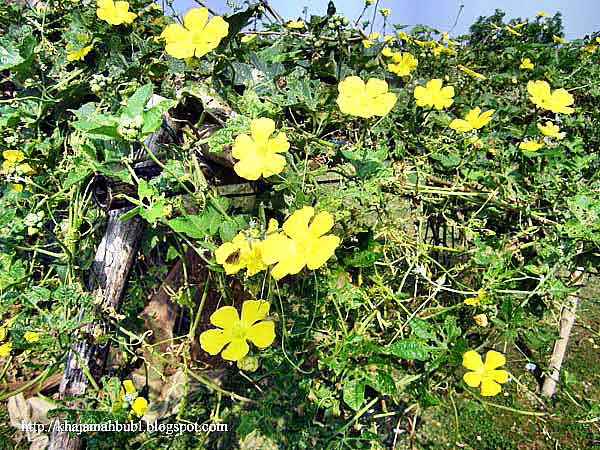 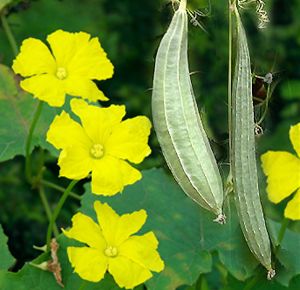 ?
আজকের পাঠ
ঝিঙে ফুল
কাজী নজরুল ইসলাম
শিখনফল
আজকের পাঠ শেষে তোমরা __________
কবি পরিচিতি বলতে পারবে,
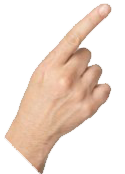 কবির উল্লেখযোগ্য সাহিত্যকর্ম বলতে পারবে,
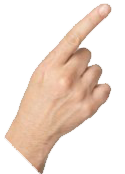 কবিতাটি সুন্দরভাবে আবৃত্তি করতে পারবে,
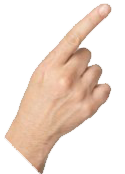 নতুন শব্দের অর্থ বলতে ও বাক্যে প্রয়োগ করতে পারবে,
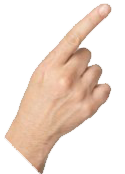 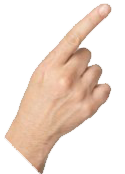 কবিতাটির ভাববস্তু ব্যাখ্যা করতে পারবে।
কবি পরিচিতি
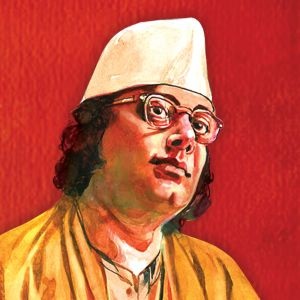 জন্ম ও জন্মস্থান   
১৮৯৯ সালের 2৫ মে (বাংলা ১৩০৬ সালের ১১ই জ্যৈষ্ঠ) বর্ধমান
জেলার আসানসোল মহকুমার চুরুলিয়া গ্রামে জন্মগ্রহণ করেন।
তিনি আমাদের জাতীয় কবি কাজী নজরুল ইসলাম।
উনাকে কি তোমরা চেন?
বিদ্রোহী কবি
উনার উপাধি কী?
কবি পরিচিতি
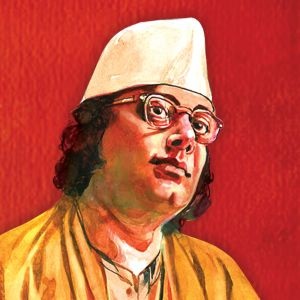 পদবিঃ
অন্যায়, শোষণ ও নির্যাতনের বিরুদ্ধে লিখে বাংলার জনমনে “বিদ্রোহী কবি” হিসেবে নন্দিত আসন পেয়েছেন।
কবি পরিচিতি
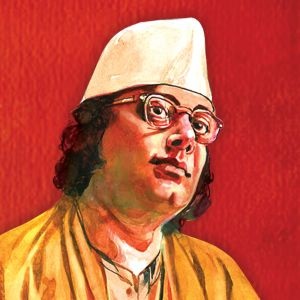 ছোটদের জন্য লেখা কাব্যগ্রন্থঃ
ঝিঙেফুল, পিলে পটকা, ঘুমজাগানো পাখি, ঘুমপাড়ানী মাসিপিসি।
নাটকঃ পুতুলের বিয়ে।
কবি পরিচিতি
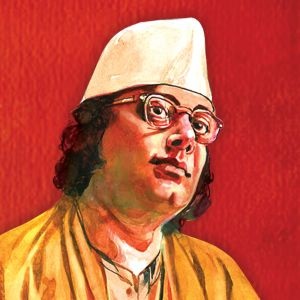 মৃত্যুঃ
১৯৭৬ সালের ২৯শে আগষ্ট তিনি ঢাকায় মৃত্যুবরণ করেন।
ঢাকা বিশ্ববিদ্যালয়ের কেন্দ্রিয় মসজিদের পাশে সমাহিত করা হয়।
একক কাজ
কাজী নজরুল ইসলামের উপাধি কী?
কাজী নজরুল ইসলামের জন্ম কোন জেলায়?
কবি কাজী নজরুল কত সালে এবং কোথায় মারা যান?
কবি কাজী নজরুল ইসলামের- এর তিনটি কাব্য গ্রন্থের নাম বল।
সরব পাঠ
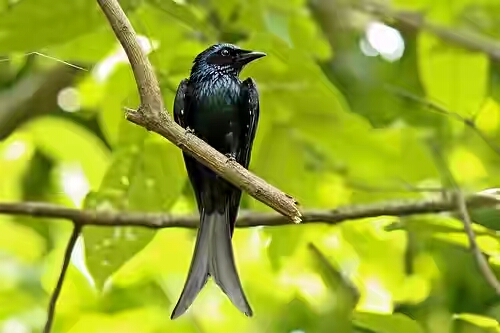 ঝিঙে ফুল !  ঝিঙে ফুল !
সবুজ পাতার দেশে ফিরোজিয়া ফিঙে-কুল
ঝিঙে ফুল।
গুল্মে পর্ণে
     লতিকার কর্ণে
  ঢলঢল স্বর্ণে
ঝলমল দোলে দুল
ঝিঙে ফুলৼ
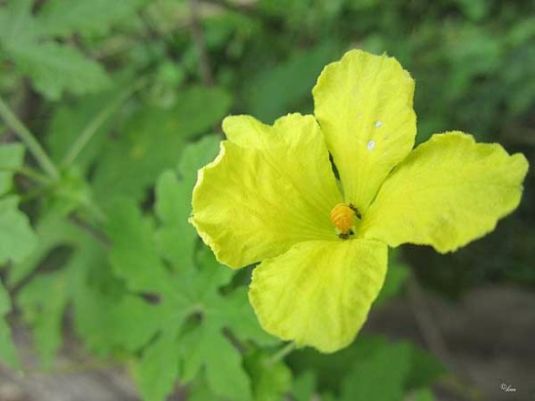 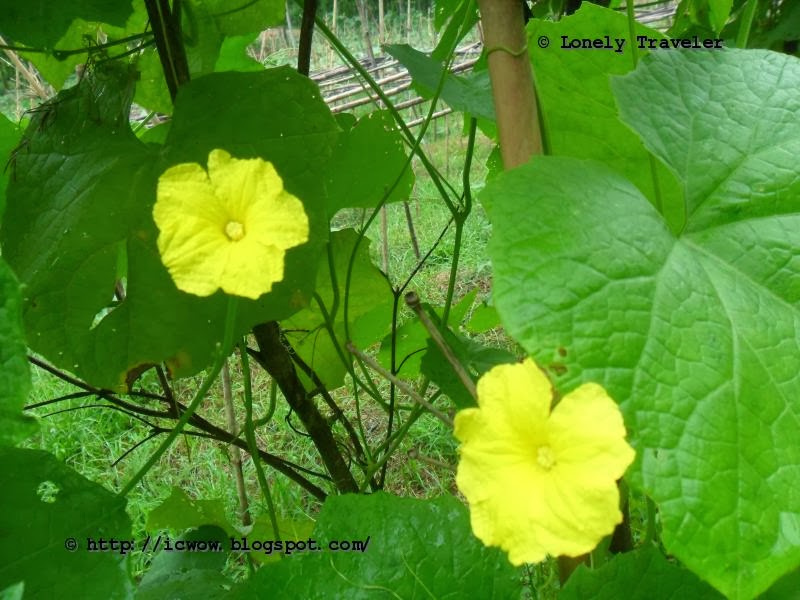 জোড়ায় কাজ
‘ঝিঙে ফুল’ কবিতাটি পাঠের উদ্দেশ্য কী?
সরব পাঠ
পাতার দেশের পাখি বাঁধা হিয়া বোঁটাতে,
গান তব শুনি সাঁঝে তব ফুটে উঠাতে।
ঝিঙে ফুল।

  পউষের বেলাশেষ 
  পরি জাফরানি বেশ
  মরা মাচানের দেশ
      করে তুলো মশ্‌গুল-
ঝিঙে ফুলৼ
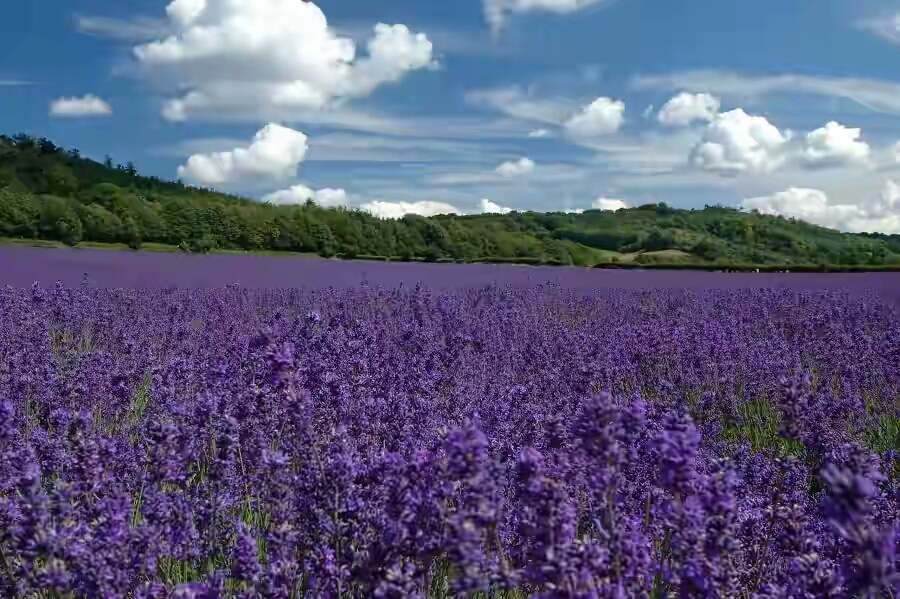 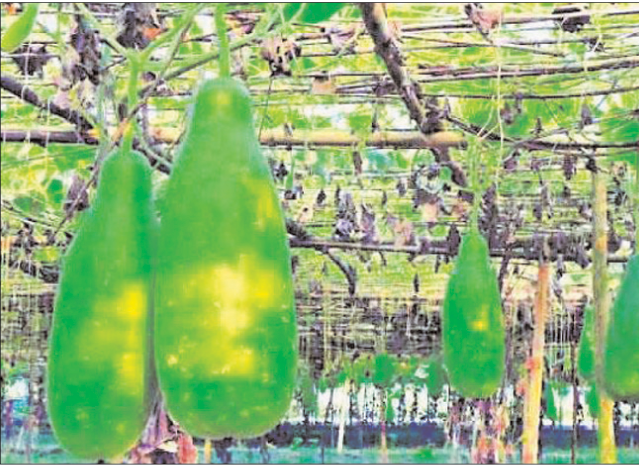 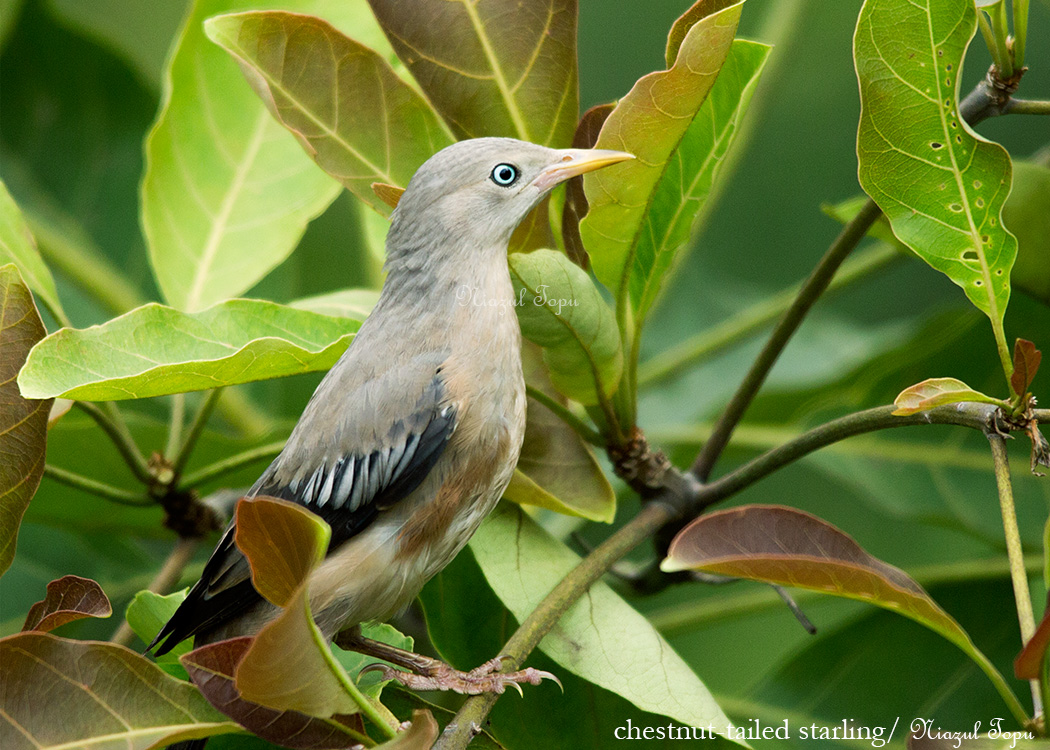 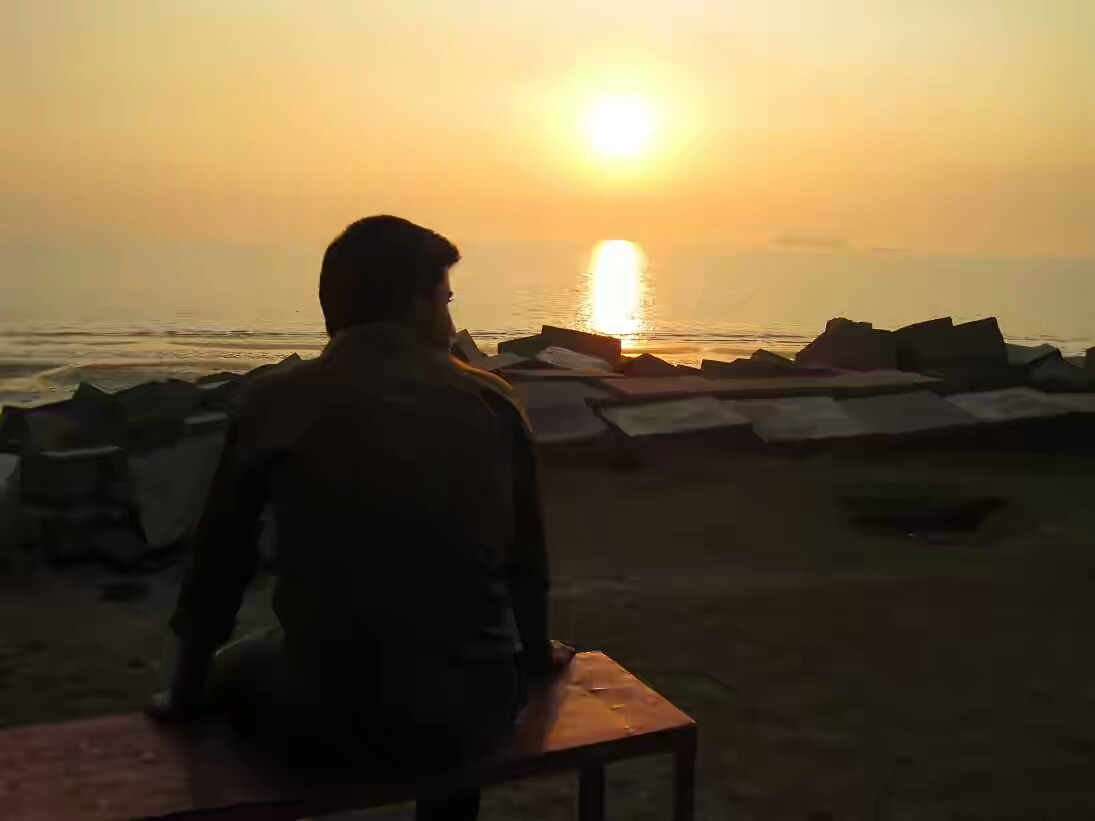 এসো নতুন শব্দের অর্থ জেনে নিই
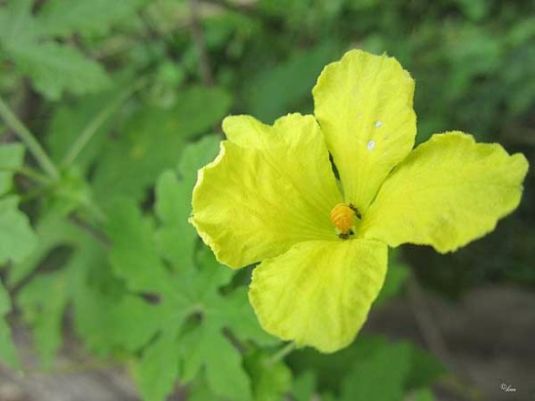 ফিরোজিয়া
ঝিঙে ফুল
ঝিঙে সবজির ফুল
ফিরোজা রঙের
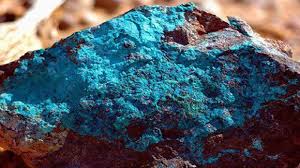 এসো নতুন শব্দের অর্থ জেনে নিই
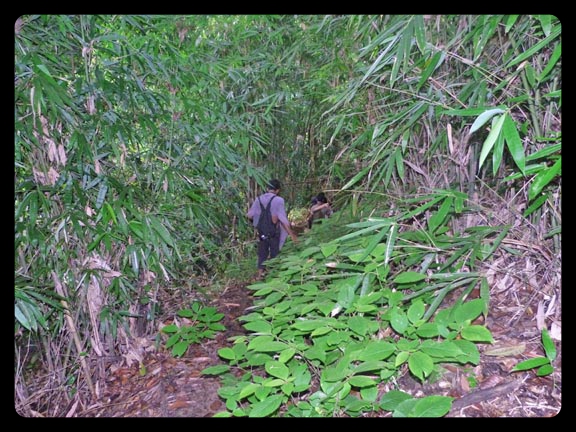 লতিকার কর্ণে
গুল্মে পর্ণে
ঝোপঝাড়ে ও পত্রপল্লবে
লতার কানে
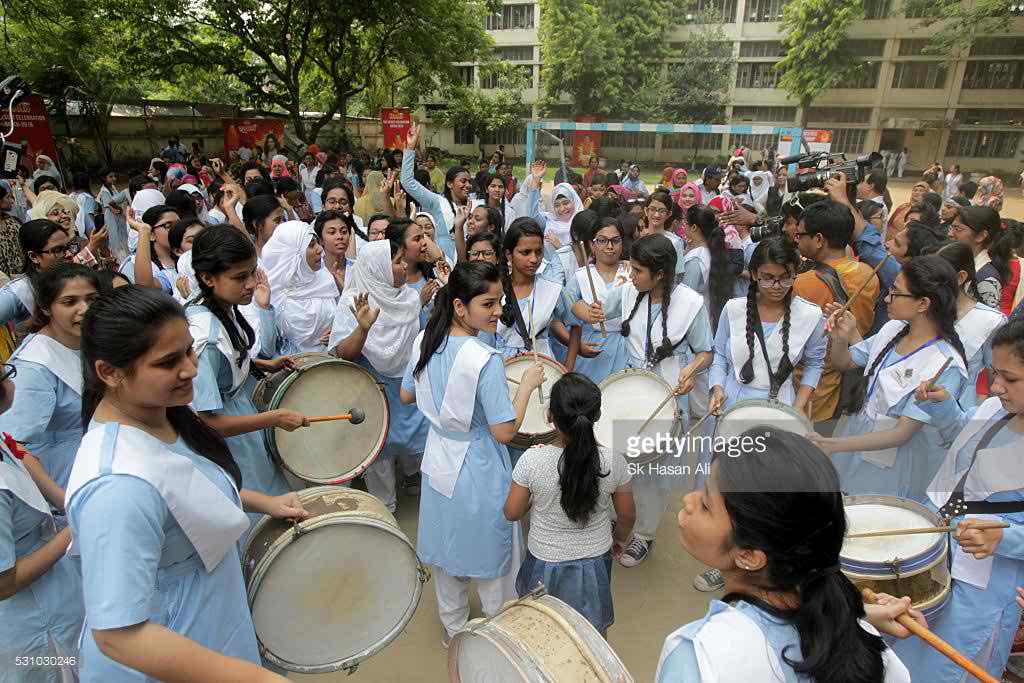 এসো নতুন শব্দের অর্থ জেনে নিই
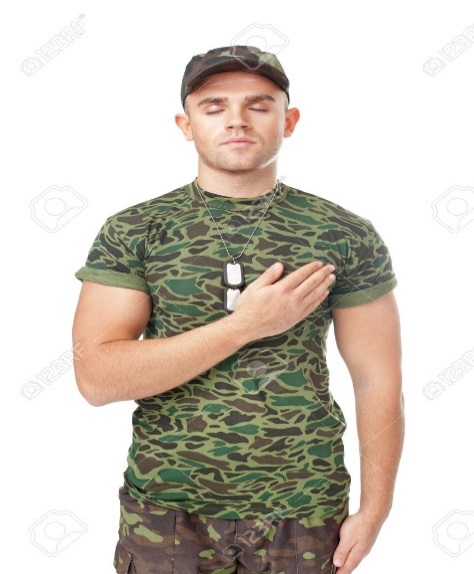 হৃদয়
সন্ধ্যায়
হিয়া
সাঁঝে
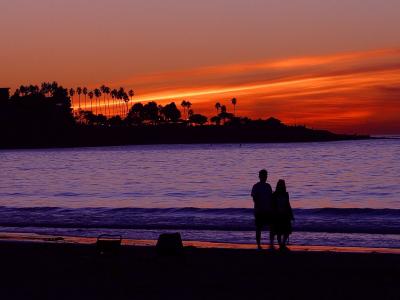 এসো নতুন শব্দের অর্থ জেনে নিই
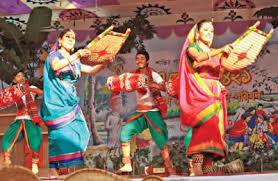 পউষের
পৌষ মাসের
পরিধান করে
পরি
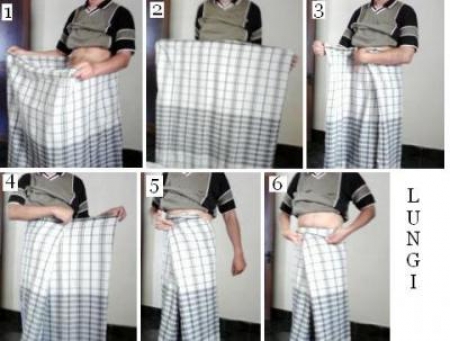 এসো নতুন শব্দের অর্থ জেনে নিই
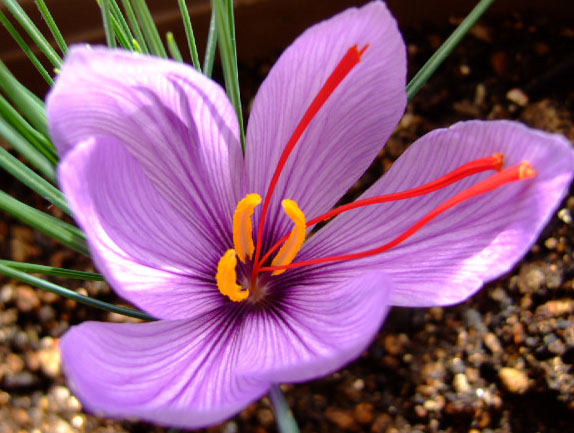 জাফরানি
মাচা
জাফরান রঙের
মাচান
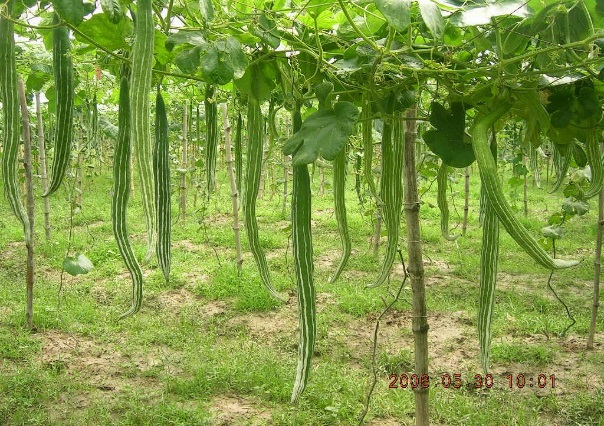 এসো নতুন শব্দের অর্থ জেনে নিই
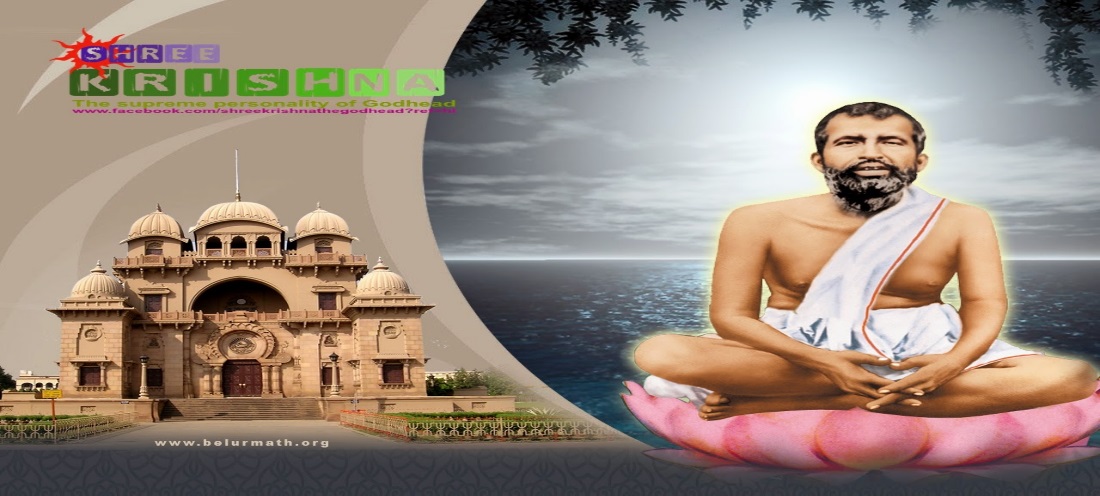 মশগুল
অলকা
বিভোর
স্বর্গের নাম
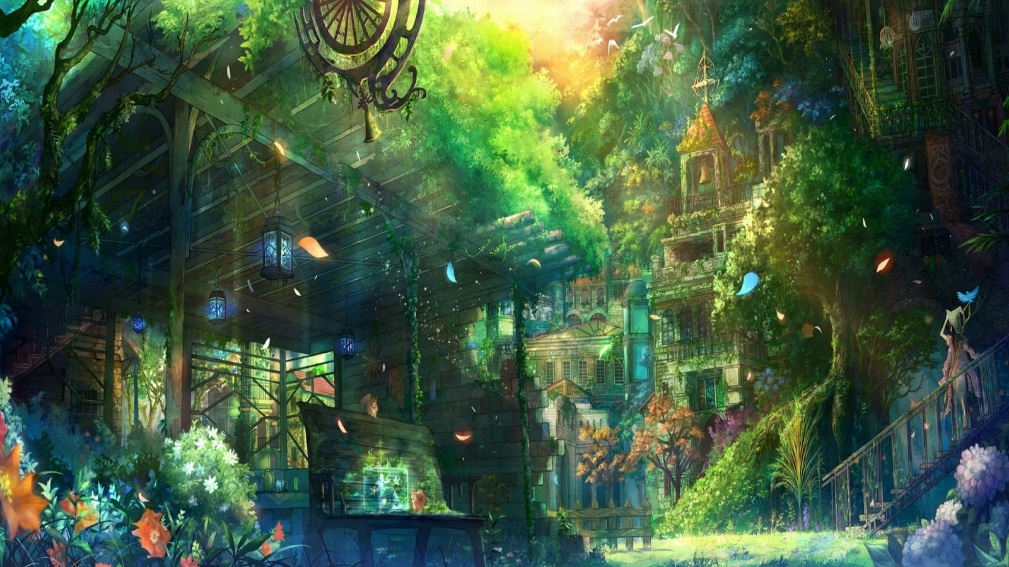 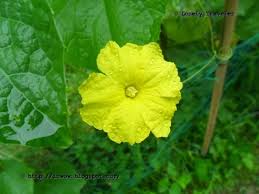 দলীয় কাজ
দল: ১
“ঝিঙে ফুল” কবিতায় কোন বিষয়টি ফুটে উঠেছে?
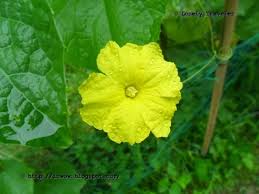 দলীয় কাজ
দল: ২
প্রকৃতির সাথে “ঝিঙে ফুল” কবিতার কোন সম্পর্কটি ফুটে উঠেছে?
মূল্যায়ন
পুনরায় চেষ্টা কর
পুনরায় চেষ্টা কর
পুনরায় চেষ্টা কর
পুনরায় চেষ্টা কর
পুনরায় চেষ্টা কর
পুনরায় চেষ্টা কর
পুনরায় চেষ্টা কর
পুনরায় চেষ্টা কর
উত্তরটি সঠিক
পুনরায় চেষ্টা কর
উত্তরটি সঠিক
উত্তরটি সঠিক
কবি কাজী নজরুল ইসলাম কত সালে জন্ম গ্রহণ করেন?
১৯৫২
১৯৭৬
১৮৯৯
১৮৭৭
খ
ক
গ
ঘ
‘ঝিঙে ফুল’ কবিতায় কবি কিসের গান গাওয়ার কথা বলেছেন?
সঠিক উত্তরের জন্য বৃত্তের উপর ক্লিক কর
নারী মূল্যায়ন
নারী শিক্ষার
নারীর অগ্রাধিকার
সমান অধিকার
খ
ঘ
ক
গ
ছোটদের জন্য কোন কাব্যগ্রন্থটি কবি কাজী নজরুল ইসলামের কর্তৃক রচিত?
ঝিঙেফুল
সবকটি
ক
খ
গ
ঘ
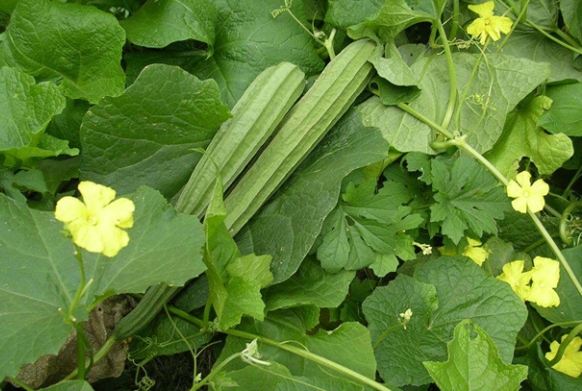 বাড়ির কাজ
‘ঝিঙেফুল’ কবিতার সারমর্ম লিখে আনবে।
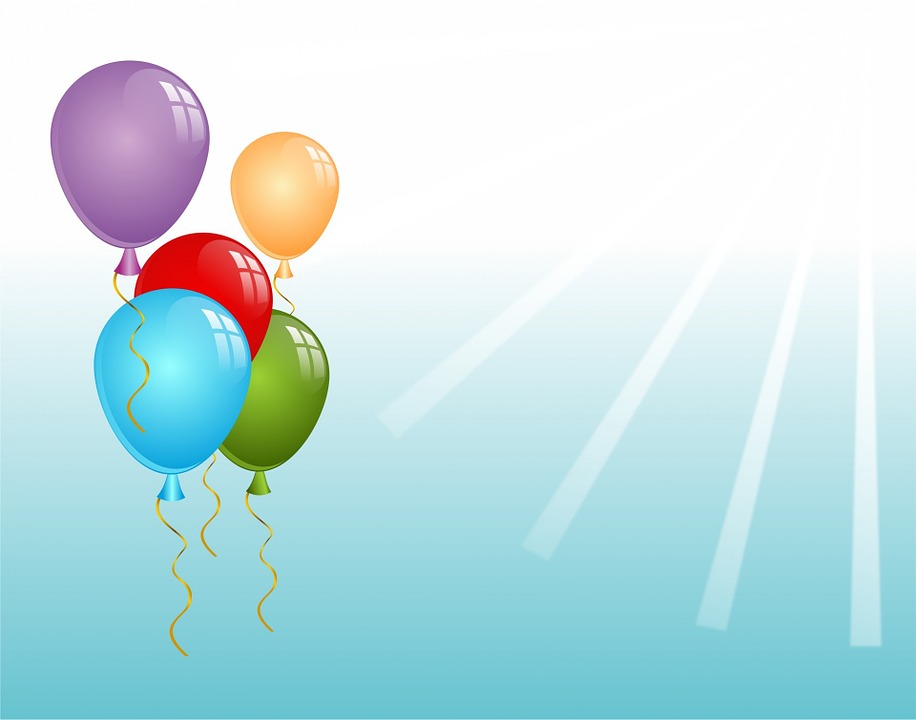 আজকের মত সবাইকে
ধন্যবাদ